Професионално портфолио на Йорданка  Георгиева Стойчева старши учител  в НУ“Св. Св. Кирил и Методий “,гр. Тополовград
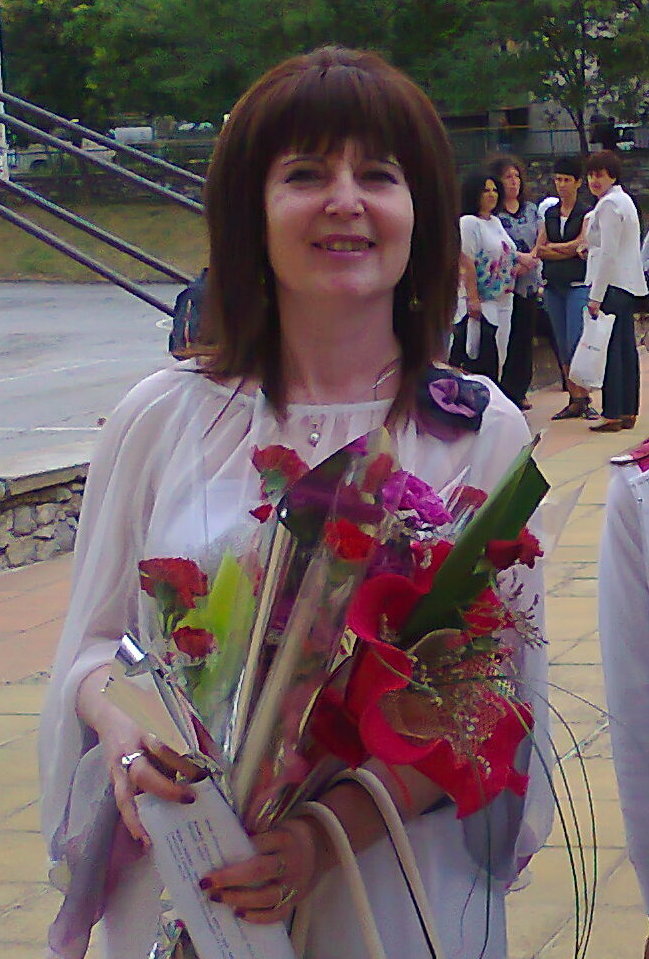 Начално  училище „Св. Св. Кирил и Методий“, град Тополовград, обл. Хасково
Учителското портфолио – знак за качество на педагогическата дейност
МОТИВИ за изготвяне 
•Персонализация на учителския ми труд; 
•Място за наблюдение и обективна оценка; 
•Доказателственост и прозрачност на педагогическата ми дейност; 
•Електронното ми портфолио – възможност за професионален обмен в мрежата /Internet/ 

Забележка: Портфолиото е отворено и подлежи на изменение, допълване и актуализиране във всеки един момент от дейността ми като учител
Автобиография(CV)
ОБРАЗОВАНИЕ
ОБУЧЕНИЯ И КВАЛИФИКАЦИИ
ОБУЧЕНИЯ И КВАЛИФИКАЦИИ
ОБУЧЕНИЯ И КВАЛИФИКАЦИИ
ОБУЧЕНИЯ И КВАЛИФИКАЦИИ
ОБУЧЕНИЯ И КВАЛИФИКАЦИИ
ЛИЧНИ УМЕНИЯ И КОМПЕТЕНЦИИ
ФИЛОСОФИЯ НА УЧИТЕЛЯ
Образованието да бъде прогресивно.
Обучение, основаващо се на активността на учениците.
Учениците да се учат от преживяванията и събитията от реалния живот.
Откривателско, разрешаващо проблеми и изпълнено с отговорност  учене.
Взаимно учене и комуникация.
Фокусиране върху индивидуалните потребности на учениците, за да се постигнат положителни промени в тях и да се овладеят трайни знания, умения за мислене и навици.
Насърчаване на слабите ученици чрез индивидуална помощ.
Насърчаване на талантливите с креативни избирателни секции.
По-голяма мотивация.
Екипна работа.
УЧИЛИЩЕТО ТРЯБВА ДА СЕ ПРЕВЪРНЕ В МЯСТО, КЪДЕТО:
цари уважение към подрастващите;
усвояват се житейски умения;
учениците се учат от собствените си грешки; не се чувстват потиснати при евентуален провал и свикват да работят един с друг;
учители и ученици търсят заедно решение на учебни задачи.
В СЪВРЕМЕННАТА КЛАСНА СТАЯ
Възрастните трябва да се научат да възприемат децата като уникални същества; като ценен източник на идеи и умения.

Необходимо е взаимно уважение между учители и ученици(взаимна размяна на комплименти).

Формирането на умения у учениците да се изслушват един друг, да работят екипно и да решават заедно възникнали проблеми в клас.
Материали, които съм разработвала
Учебна програма за РП по БЕЛ и Математика
Учебна програма за ДЧСД
Разработки на уроци
Презентации 
Списък от права и задължения в класната стая, създадени съвместно с учениците
Изработване на табла по различни теми
Природен календар
Приложение
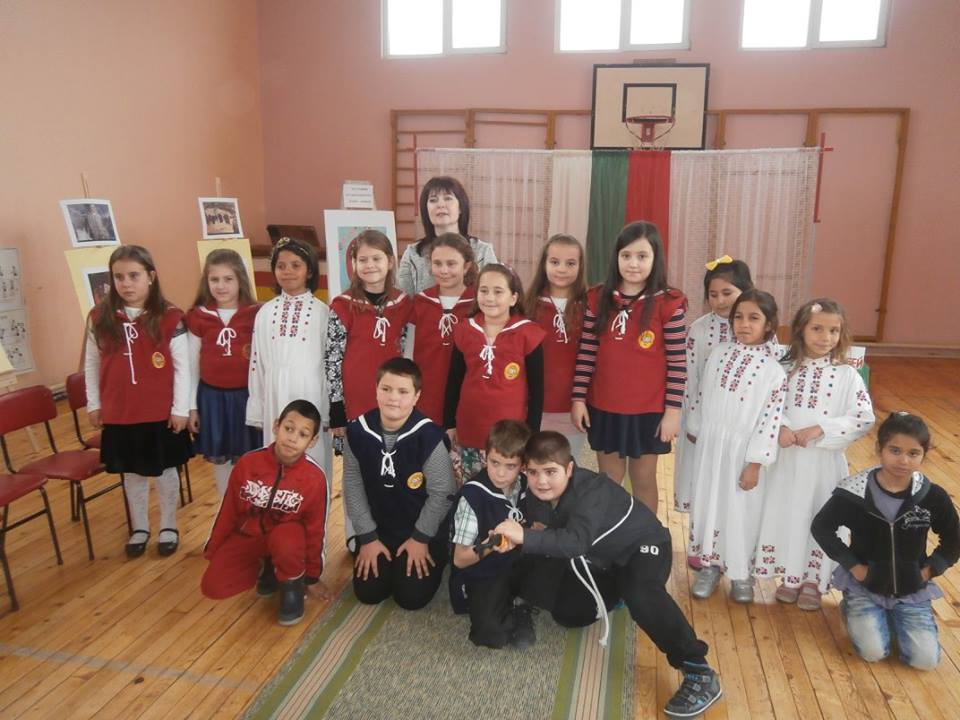 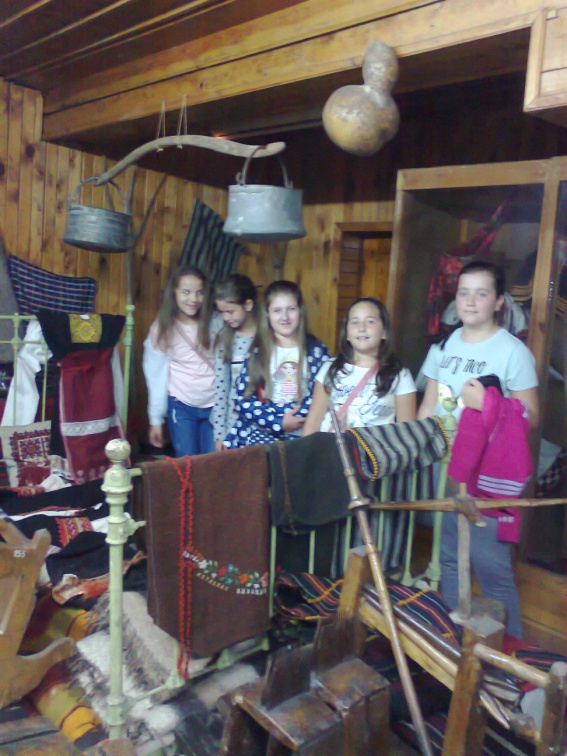 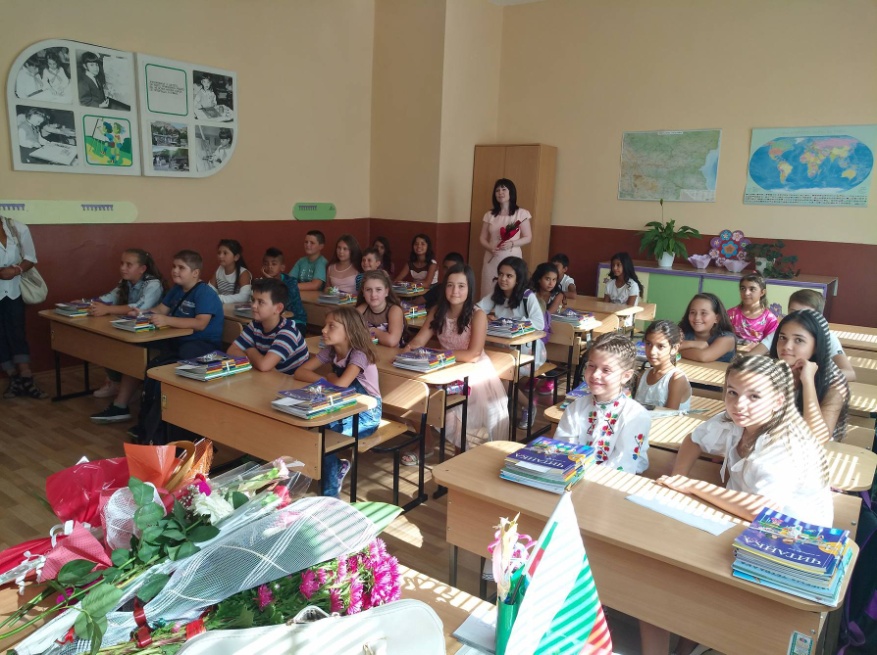 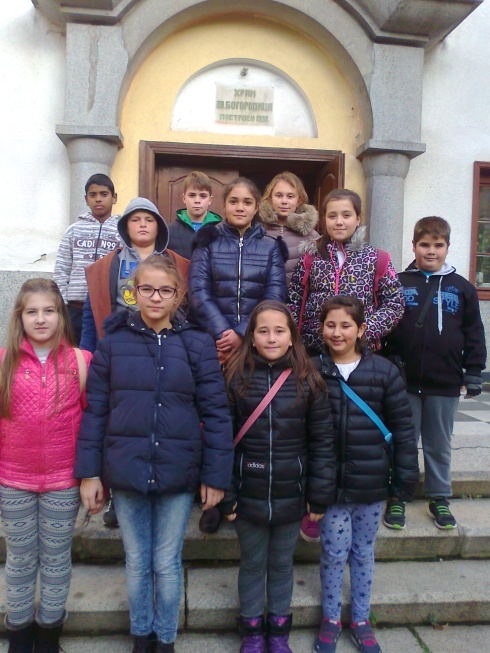 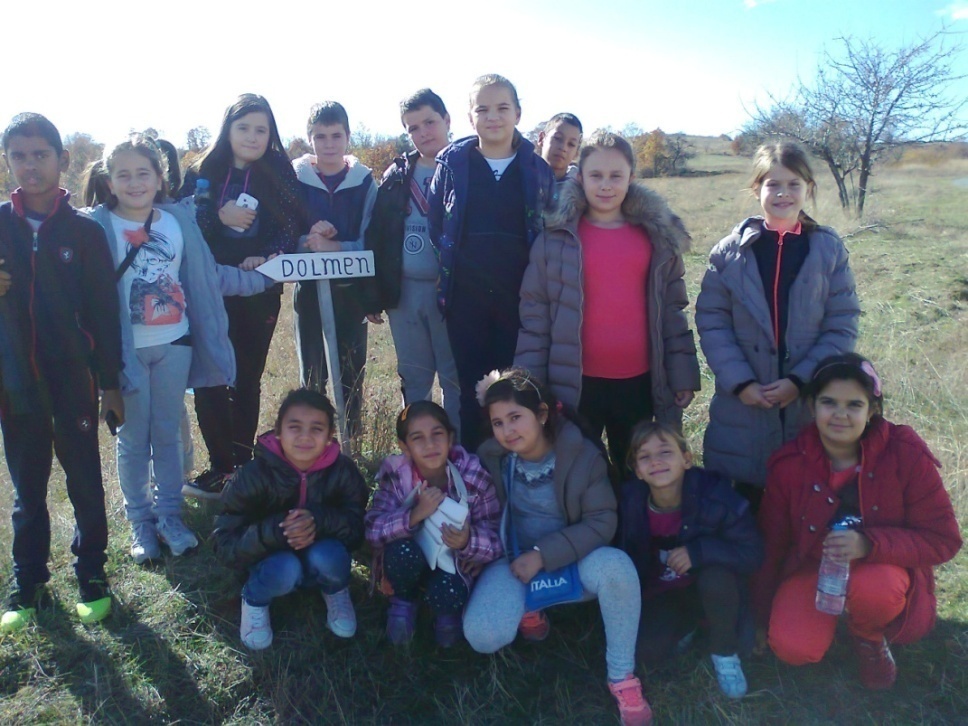 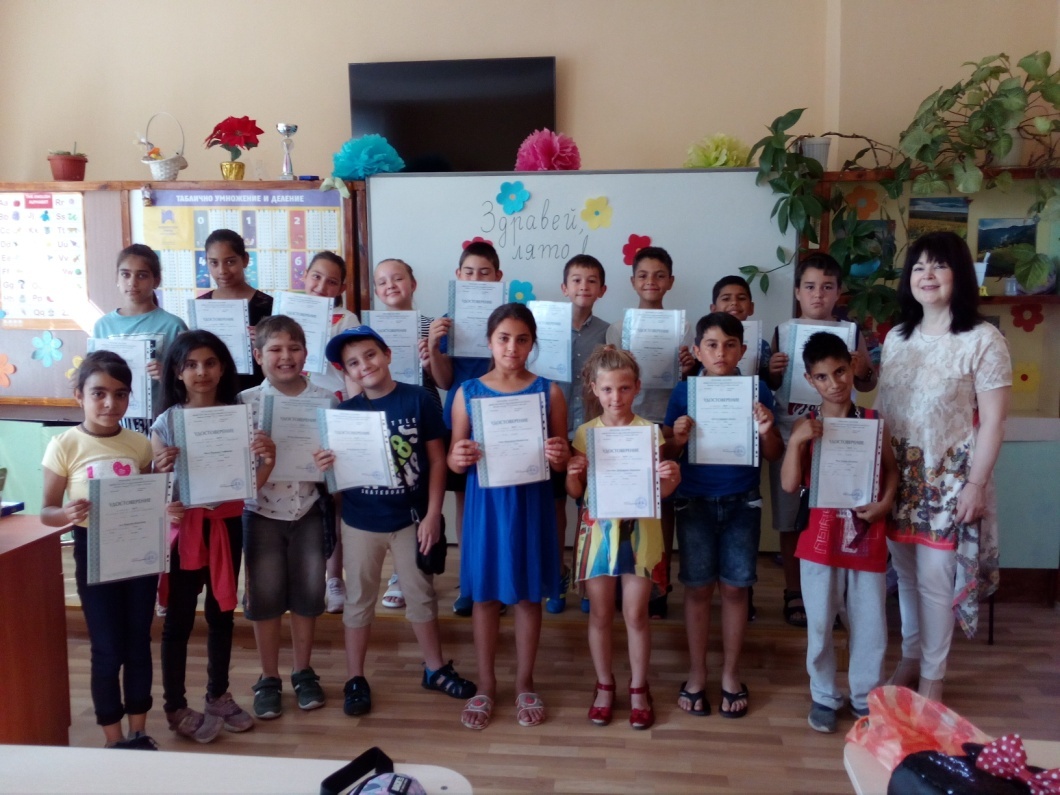 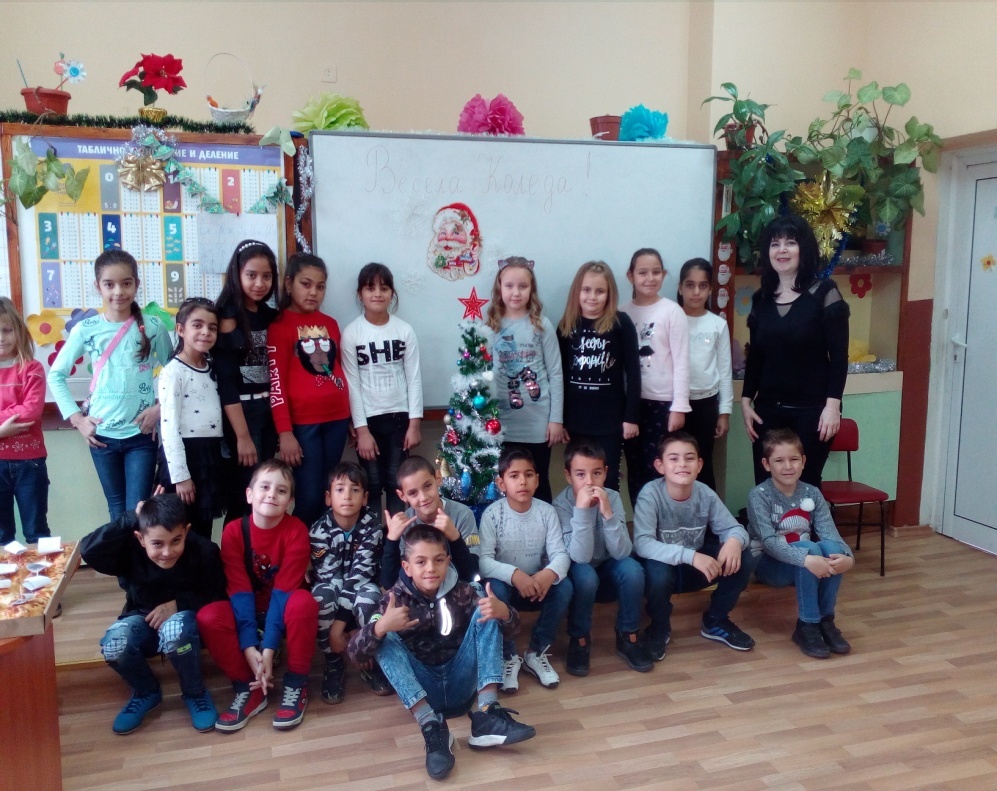 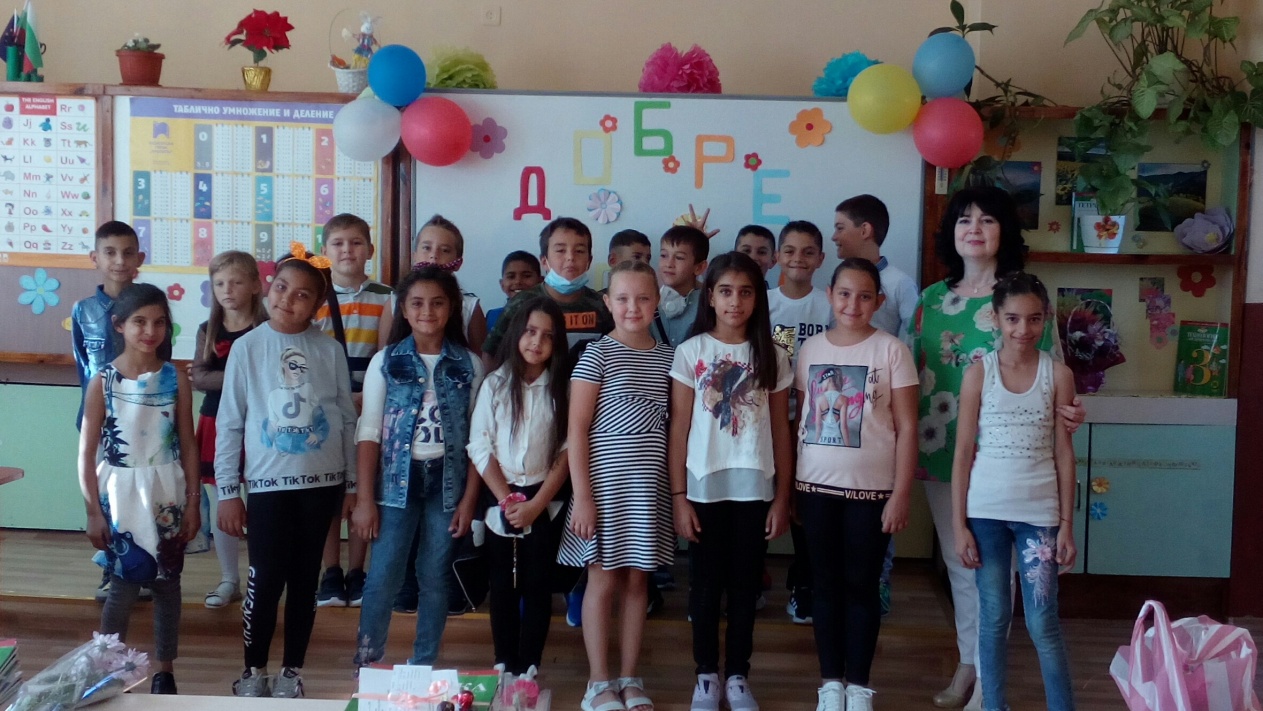 Благодаря!